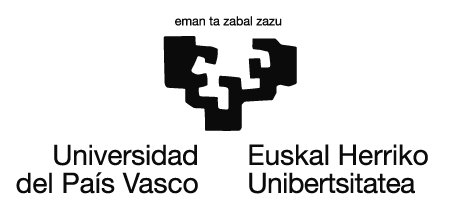 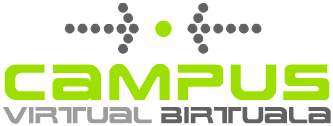 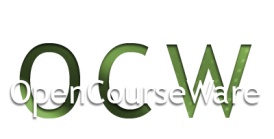 8. IKASGAIA 
INDAR 
ELEKTROMAGNETIKOAK

Bideoak, jolasak eta irakurgaiak dituzue. Material osagarriak dira.
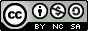 Lan hau Creative Commons-en Nazioarteko 3.0 lizentziaren mendeko Azterketa-Ez komertzial-Partekatu lizentziaren mende dago.  Lizentzia horren kopia ikusteko, sartu http://creativecommons.org/licenses/by-nc-sa/3.0/es/ helbidean
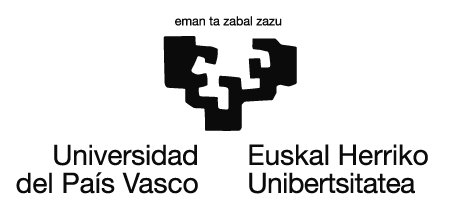 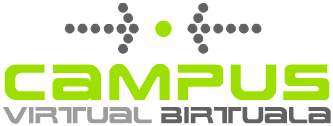 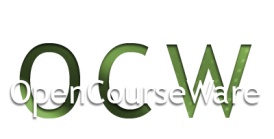 Ondorengo esperimentua irakurri eta baloratu ezazu.
http://personales.unican.es/lopezqm/fbe/laspracticas/mecanicaFBE_pdf/exp_aula/5_elec_y_magn.pdf

http://espaciodecesar.com/2014/07/15/como-hacer-un-electroscopio-electrmetro-y-electrforo-de-volta-caseros/
https://www.youtube.com/watch?v=eMoKaOsM9oI
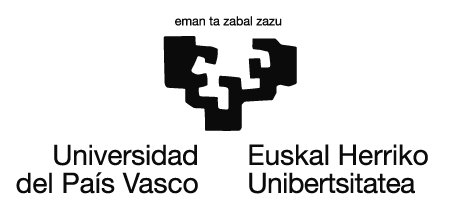 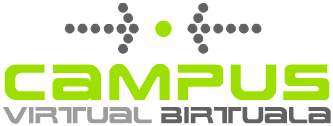 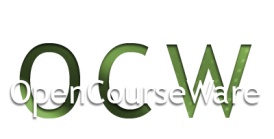 Ondorengo irudiak azter itzazu:

https://www.upct.es/seeu/_as/divulgacion_cyt_09/Libro_Historia_Ciencia/web/esfera_hueca_de_coulomb.htm

Elektroskopio bat egingo dugu:

https://www.youtube.com/watch?v=e8y8mFifgZs
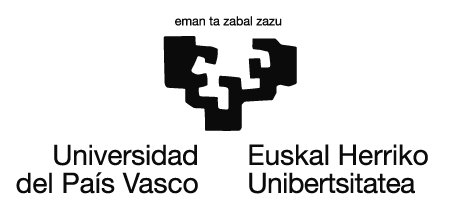 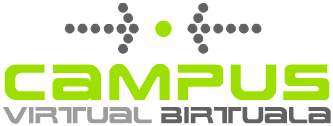 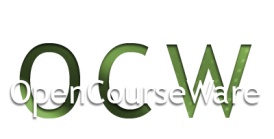 Esperimentua irakurri eta ondorioak proposa itzazu:

http://teleformacion.edu.aytolacoruna.es/FISICA/document/fisicaInteractiva/sacaleE_M2/Triboelecetricidad/electroforo/electroforo.htm
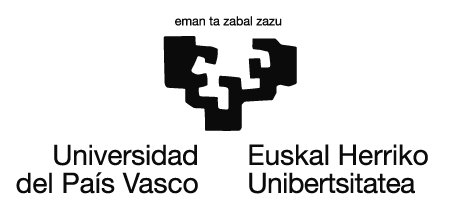 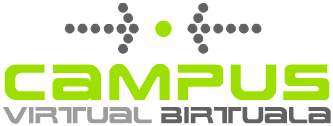 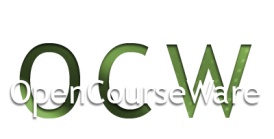 Irudi hauetan dagoena eta gertatzen dena azal ezazu:

http://www.elzevir.es/Al%20profesor/Transparencias/eso/3eso-c2-tr.pdf

Zer da Henleyren elektrometroa (http://www.museocabrerapinto.es/blascabrera/museo-virtual/electricidad/electrometro-de-henley-o-de-cuadrante). Azal ezazu irakurri ondoren.
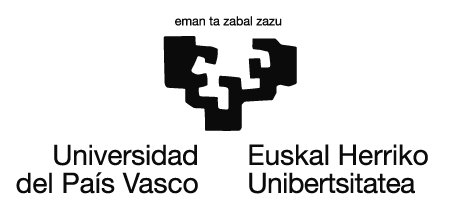 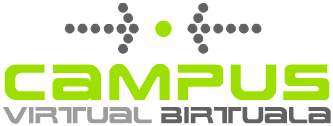 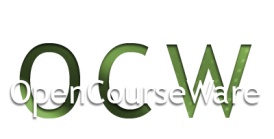 Esperimentu hauetan gertatzen dena azal ezazu:

http://iescarlosiii.es/data/documents/SOLUCIONES_ACTIVIDADES_3___ESO_TEMA_4.pdf
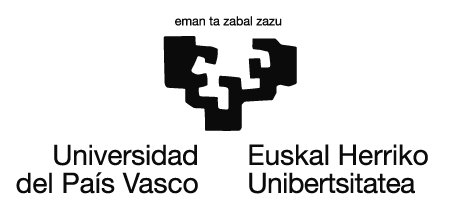 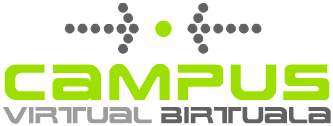 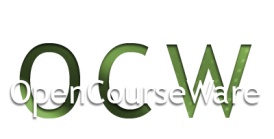 Irakur itzazu:

Elektrizitateko apunteak 1
Elektrizitateko apunteak II